Chapter 2: Sampling and data
This presentation is based on material and graphs from Open Stax and is copyrighted by Open Stax and Georgia Highlands College.
Outline
2.1 Stem-and-Leaf Graphs (Stemplots), Line Graphs, and Bar Graphs 
 2.2 Histograms, Frequency Polygons, and Time Series Graphs
 2.3 Measures of Locations
 2.4 Box Plots
 2.5 Measures of Center of the Data
Important Characteristics of Data
Center:  a representative or average value that indicates where the middle of the data set is located 
Variation:  a measure of the amount that the values vary among themselves
Distribution:  the nature or shape of the distribution of data (such as bell-shaped, uniform, or skewed)
Outliers:  Sample values that lie very far away from the majority of other sample values
Time:  Changing characteristics of data over time
Computer Viruses Destroy Or Terminate
Section 2.1 Stem-and-Leaf Graphs (Stemplots), Line Graphs, and Bar Graphs
Stem-and-leaf graph or stemplot
One simple graph, the stem-and-leaf graph or stem plot, comes from the field of exploratory data analysis. 
It is a good choice when the data sets are small. 
To create the plot, divide each observation of data into a stem and a leaf. The leaf consists of a final significant digit.
practice
For the Park City basketball team, scores for the last 30 games were as follows (smallest to largest): 
32; 32; 33; 34; 38; 40; 42; 42; 43; 44; 46; 47; 
47; 48; 48; 48; 49; 50; 50; 51; 52; 52; 52; 53; 
54; 56; 57; 57; 60; 61 
Construct a stem plot for the data.
Side by side stem-and-leaf graph
A side-by-side stem-and-leaf plot allows a comparison of the two data sets in two columns.
 In a side-by-side stem-and-leaf plot, two sets of leaves share the same stem. 
The leaves are to the left and the right of the stems. 
Construct a side by-side stem-and-leaf plot using this data.
Line graphs
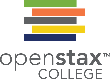 Another type of graph that is useful for specific data values is a line graph.
 In the particular line graph shown above, the x-axis (horizontal axis) consists of data values and the y-axis (vertical axis) consists of frequency points. The frequency points are connected using line segments.
Bar graphs
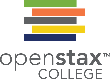 Bar graphs consist of bars that are separated from each other. The bars can be rectangles or they can be rectangular boxes (used in three-dimensional plots), and they can be vertical or horizontal. The bar graph shown above has age groups represented on the x-axis and proportions on the y-axis.
Section 2.2 Histograms, Frequency Polygons, and Time Series Graphs
Histogram
A histogram consists of contiguous (adjoining) boxes. It has both a horizontal axis and a vertical axis. 
The horizontal axis is labeled with what the data represents (for instance, distance from your home to school). 

The vertical axis is labeled either frequency or relative frequency (or percent frequency or probability). 

The graph will have the same shape with either label. 

The histogram (like the stemplot) can give you
 the shape of the data
 the center
the spread of the data
Relative frequency
Construct a histogram
To construct a histogram, first decide how many bars or intervals, also called classes, represent the data. 
Many histograms consist of five to 15 bars or classes for clarity. The number of bars needs to be chosen. 
Choose a starting point for the first interval to be less than the smallest data value. A convenient starting point is a lower value carried out to one more decimal place than the value with the most decimal places.
Construct a histogram
For example, if the value with the most decimal places is 6.1 and this is the smallest value, a convenient starting point is 6.05 (6.1 – 0.05 = 6.05). We say that 6.05 has more precision.
 If the value with the most decimal places is 2.23 and the lowest value is 1.5, a convenient starting point is 1.495 (1.5 – 0.005 = 1.495). 

If the value with the most decimal places is 3.234 and the lowest value is 1.0, a convenient starting point is 0.9995 (1.0 – 0.0005 = 0.9995).

 If all the data happen to be integers and the smallest value is two, then a convenient starting point is 1.5 (2 – 0.5 = 1.5). 

Also, when the starting point and other boundaries are carried to one additional decimal place, no data value will fall on a boundary. The next two examples go into detail about how to construct a histogram using continuous data and how to create a histogram using discrete data.
Example of Histogram
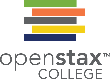 Frequency polygons
Frequency polygons are analogous to line graphs, and just as line graphs make continuous data visually easy to interpret, so too do frequency polygons. 
To construct a frequency polygon, first examine the data and decide on the number of intervals, or class intervals, to use on the x-axis and y-axis. After choosing the appropriate ranges, begin plotting the data points. To plot the points, you need to find the midpoints of the classes.
For the beginning data point, you need a frequency of 0 and a lower midpoint. For the ending data point, you need a frequency of 0 and an upper bound above the higher midpoint. 
After all the points are plotted, draw line segments to connect them.
Frequency polygon example
Frequency Distribution for Calculus Final Test Scores
 
Lower Bound  Upper Bound   Midpoint  Frequency   Cumulative Frequency 
        49.5             59.5          54.5            5                      5 
        59.5             69.5          64.5           10                    15                             
        69.5             79.5          74.5           30                    45     
         79.5            89.5          84.5           40                    85 
         89.5            99.5          94.5           15                   100
Example of Frequency Polygon
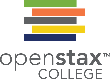 Time series graph
To construct a time series graph, we must look at both pieces of our paired data set. 
We start with a standard Cartesian coordinate system. 
The horizontal axis is used to plot the date or time increments, and the vertical axis is used to plot the values of the variable that we are measuring.
By doing this, we make each point on the graph correspond to a date and a measured quantity. 
The points on the graph are typically connected by straight lines in the order in which they occur.
TIME SERIES GRAPH
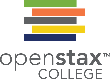 Section 2.3 measures of the location of the data
Quartiles and interquartile range
Quartiles are special percentiles. 
The first quartile, Q1, is the same as the 25th percentile
The third quartile, Q3, is the same as the 75th percentile. 
The median, M, is called both the second quartile and the 50th percentile
To calculate quartiles, the data must be ordered from smallest to largest. 
Quartiles divide ordered data into quarters. 
Interquartile range is found by subtracting the first quartile from the third quartile.
Outliers
Outliers is a value that is considerably larger or considerably smaller than most of the values in a data set.
Method for finding Outliers:
 
Find the first quartile Q1, and the third quartile Q3.
Compute the interquartile range: IQR = Q3 – Q1.
Compute the outlier boundaries. These boundaries are the cutoff points for determining outliers:
Lower Outlier Boundary = Q1 – 1.5(IQR)
Upper Outlier Boundary = Q3 + 1.5(IQR)
 
Any data value that is less than the lower outlier boundary or greater than the upper outlier boundary is considered to be an outlier.
Finding Percentiles in data
Example of percentile in Data
Procedure for Computing the Percentile Corresponding to a Given Data Value
Example of Computing the Percentile Corresponding to a Given Data Value
2.4 box plots
Box Plots or(box-and-whisker plots)
A box plot is constructed from five values: 
Minimum
First Quartile
Median
Third Quartile
Maximum
We use these values to compare how close other data values are to them. You may encounter box-and-whisker plots that have dots marking outlier values. In those cases, the whiskers are not extending to the minimum and maximum values.
Box plots
To construct a box plot, use a horizontal or vertical number line and a rectangular box. 
The smallest and largest data values label the endpoints of the axis.
 The first quartile marks one end of the box and the third quartile marks the other end of the box. Approximately the middle 50 percent of the data fall inside the box. 
The "whiskers" extend from the ends of the box to the smallest and largest data values. 
The median or second quartile can be between the first and third quartiles, or it can be one, or the other, or both.
Example of Box plot
Consider, again, this dataset. 
1; 1; 2; 2; 4; 6; 6.8; 7.2; 8; 8.3; 9; 10; 10; 11.5 
The first quartile is two, the median is seven, and the third quartile is nine. The smallest value is one, and the largest value is 11.5. The following image shows the constructed box plot.
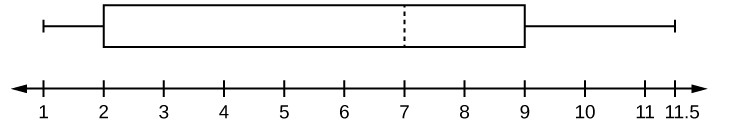 EXAmple
Test scores for a college statistics class held during the day are:
 99; 56; 78; 55.5; 32; 90; 80; 81; 56; 59; 45; 77; 84.5; 84; 70; 72; 68; 32; 79; 90 
Test scores for a college statistics class held during the evening are: 
98; 78; 68; 83; 81; 89; 88; 76; 65; 45; 98; 90; 80; 84.5; 85; 79; 78; 98; 90; 79; 81; 25.5 

Make two box plots (one for day and one for night)
Example continued
a. Find the smallest and largest values, the median, and the first and third quartile for the day class.
 b. Find the smallest and largest values, the median, and the first and third quartile for the night class.
 c. For each data set, what percentage of the data is between the smallest value and the first quartile? 
the first quartile and the median? 
the median and the third quartile? 
the third quartile and the largest value? 
What percentage of the data is between the first quartile and the largest value? 
Which box plot has the widest spread for the middle 50% of the data (the data between the first and third quartiles)?
2.5 measures of center of the data
Measures of center
The "center" of a data set is also a way of describing location. 
The two most widely used measures of the "center" of the data are the mean (average) and the median. 
To calculate the mean weight of 50 people, add the 50 weights together and divide by 50. 
To find the median weight of the 50 people, order the data and find the number that splits the data into two equal parts. 
The median is generally a better measure of the center when there are extreme values or outliers because it is not affected by the precise numerical values of the outliers. The mean is the most common measure of the center.
Mean (average)
Population mean
The Greek letter μ (pronounced "mew") represents the population mean

To get the population mean, you add all your population numbers together and divide by your population size (N).
Example of Mean
Find the average age of students in Math 2200;
18, 18, 17, 16 , 19, 24, 22, 37, 19, 21, 20, 18
Median (M)
Example of median
Find the median age of students in Math 2200;
18, 18, 17, 16 , 19, 24, 22, 37, 19, 21, 20, 18
Mean versus median
Suppose that in a small town of 50 people, one person earns $5,000,000 per year and the other 49 each earn $30,000. Which is the better measure of the "center": the mean or the median?
Mode
Another measure of the center is the mode. 
The mode is the most frequent value. 
There can be more than one mode in a data set as long as those values have the same frequency and that frequency is the highest. 
A data set with two modes is called bimodal.
Example of Mode
Statistics exam scores for 20 students are as follows: 
50; 53; 59; 59; 63; 63; 72; 72; 72; 72; 
72; 76; 78; 81; 83; 84; 84; 84; 90; 93
Find the mode.

59 – 2
63 – 2
72 – 5   the mode is 72 
84 - 3
The Law of Large Numbers and the Mean
Sampling Distributions and Statistic of a Sampling Distribution
You can think of a sampling distribution as a relative frequency distribution with  a great many samples.
If you let the number of samples get very large (say, 300 million or more), the relative frequency table becomes a relative frequency distribution.
Calculating the Mean of Grouped Frequency Tables
Find the best estimate of the class mean.
A frequency table of Grade Interval Number of Students 
50–56.5       	1 
56.5–62.5 	0 
62.5–68.5 	4 
68.5–74.5 	4 
74.5–80.5 	2 
80.5–86.5 	3 
86.5–92.5 	4 
92.5–98.5 	1
Find the midpoints for each class 
 50–56.5 	53.25 
56.5–62.5	 59.5 
62.5–68.5 	65.5 
68.5–74.5 	71.5 
74.5–80.5 	77.5 
80.5–86.5 	83.5 
86.5–92.5 	89.5 
92.5–98.5 	95.5
Find the best estimate of the class mean.
2.6 Skewness and the mean, median, and mode
SYMMETRIC SHAPE
The histogram displays a symmetrical distribution of data. A distribution is symmetrical if a vertical line can be drawn at some point in the histogram such that the shape to the left and the right of the vertical line are mirror images of each other. 
In a symmetrical distribution that has two modes (bimodal), the two modes would be different from the mean and median.
Symmetric Histogram
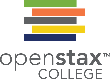 Skewed to the left
The histogram for the data: 
4; 5; 6; 6; 6; 7; 7; 7; 7; 8 
is not symmetrical. The right-hand side seems "chopped off“ compared to the left side. A distribution of this type is called skewed to the left because it is pulled out to the left.
The mean is 6.3, the median is 6.5, and the mode is seven. Notice that the mean is less than the median, and they are both less than the mode. The mean and the median both reflect the skewing, but the mean reflects it more so. To summarize, generally if the distribution of data is skewed to the left, the mean is less than the median,which is often less than the mode.
SKEWED TO THE LEFT
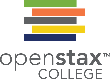 Skewed to the right
The histogram for the data: 6; 7; 7; 7; 7; 8; 8; 8; 9; 10, 
is also not symmetrical. It is skewed to the right.
The mean is 7.7, the median is 7.5, and the mode is seven. Of the three statistics, the mean is the largest, while the mode is the smallest. Again, the mean reflects the skewing the most. 
If the distribution of data is skewed to the right, the mode is often less than the median, which is less than the mean.
Skewed to the right
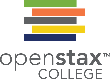 2.7 Measures of the spread of the data
Standard deviation
An important characteristic of any set of data is the variation in the data. In some data sets, the data values are concentrated closely near the mean; in other data sets, the data values are more widely spread out from the mean. The most common measure of variation, or spread, is the standard deviation. 
The standard deviation is a number that measures how far data values are from their mean. 
The standard deviation 
• provides a numerical measure of the overall amount of variation in a data set
• can be used to determine whether a particular data value is close to or far from the mean.
Standard deviation
The standard deviation provides a measure of the overall variation in a data set The standard deviation is always positive or zero. 
The standard deviation is small when the data are all concentrated close to the mean, exhibiting little variation or spread. 
The standard deviation is larger when the data values are more spread out from the mean, exhibiting more variation. 
The standard deviation can be used to determine whether a data value is close to or far from the mean.
example
Suppose that Rosa and Binh both shop at supermarket A.
 Rosa waits at the checkout counter for seven minutes and Binh waits for one minute. 
At supermarket A, the mean waiting time is five minutes and the standard deviation is two minutes. 

So the mean is 5 and the standard deviation is 2
The standard deviation can be used to determine whether a data value is close to or far from the mean.
Example of Rosa
So the mean is 5 and the standard deviation is 2

Rosa waits for 7 minutes so I am going to compare it to the mean.
7 – 5 = 2 
I know that 2 is the same as the standard deviation  so 2 minutes is equal to 1 standard deviation.
Rosa's wait time of 7 minutes is 2 minutes longer than the average of 5 minutes. 
Rosa's wait time of 7 minutes is 1 standard deviation above the average of 5 minutes..
Example OF BinH
Again the mean is 5 and the standard deviation is 2
Binh waits for 1 minute
So 1 – 5 = -4 
1 is 4 minutes less than the average of 5; 4 minutes is equal to 2 standard deviations.
 Binh's wait time of 1 minute is 4 minutes less than the average of 5 minutes. 
 Binh's wait time of 1 minute is 2 standard deviations below the average of 5 minutes.
Looking at it again
The mean is 5 and the standard deviation is 2

2 standard deviations above mean = 5+ (2x2) = 9 minutes
1 standard deviation above mean = 5+ (1x2) = 7 minutes
Mean = 5 minutes
1 standard deviation below mean = 5- (1x2) = 3 minutes
2 standard deviations below mean = 5 – (2x2) = 1 minute
Standard deviation
A data value that is two standard deviations from the average is just on the borderline for what many statisticians would consider to be far from the average. 
Considering data to be far from the mean if it is more than two standard deviations away is more of an approximate "rule of thumb" than a rigid rule.
 In general, the shape of the distribution of the data affects how much of the data is further away than two standard deviations. (You will learn more about this in later chapters.)
Standard deviation and means
Standard deviation
Standard deviation
variance
Standard deviation
Your concentration should be on what the standard deviation tells us about the data. The standard deviation is a number which measures how far the data are spread from the mean. Let a calculator or computer do the arithmetic.
The standard deviation, s or σ,is either zero or larger than zero. When the standard deviation is zero, there is no spread; that is, the all the data values are equal to each other. 
The standard deviation is small when the data are all concentrated close to the mean, and is larger when the data values show more variation from the mean. When the standard deviation is a lot larger than zero, the data values are very spread out about the mean; outliers can make s or σ very large.